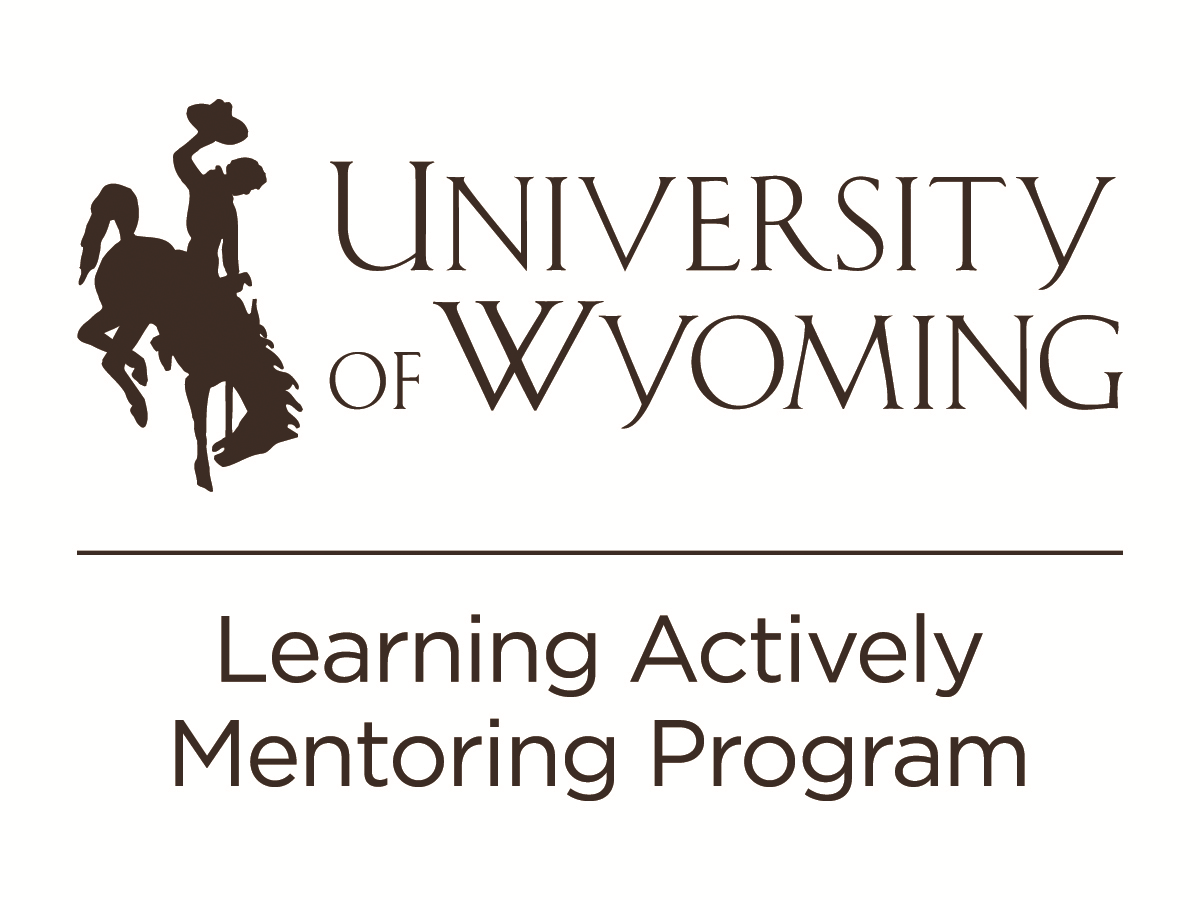 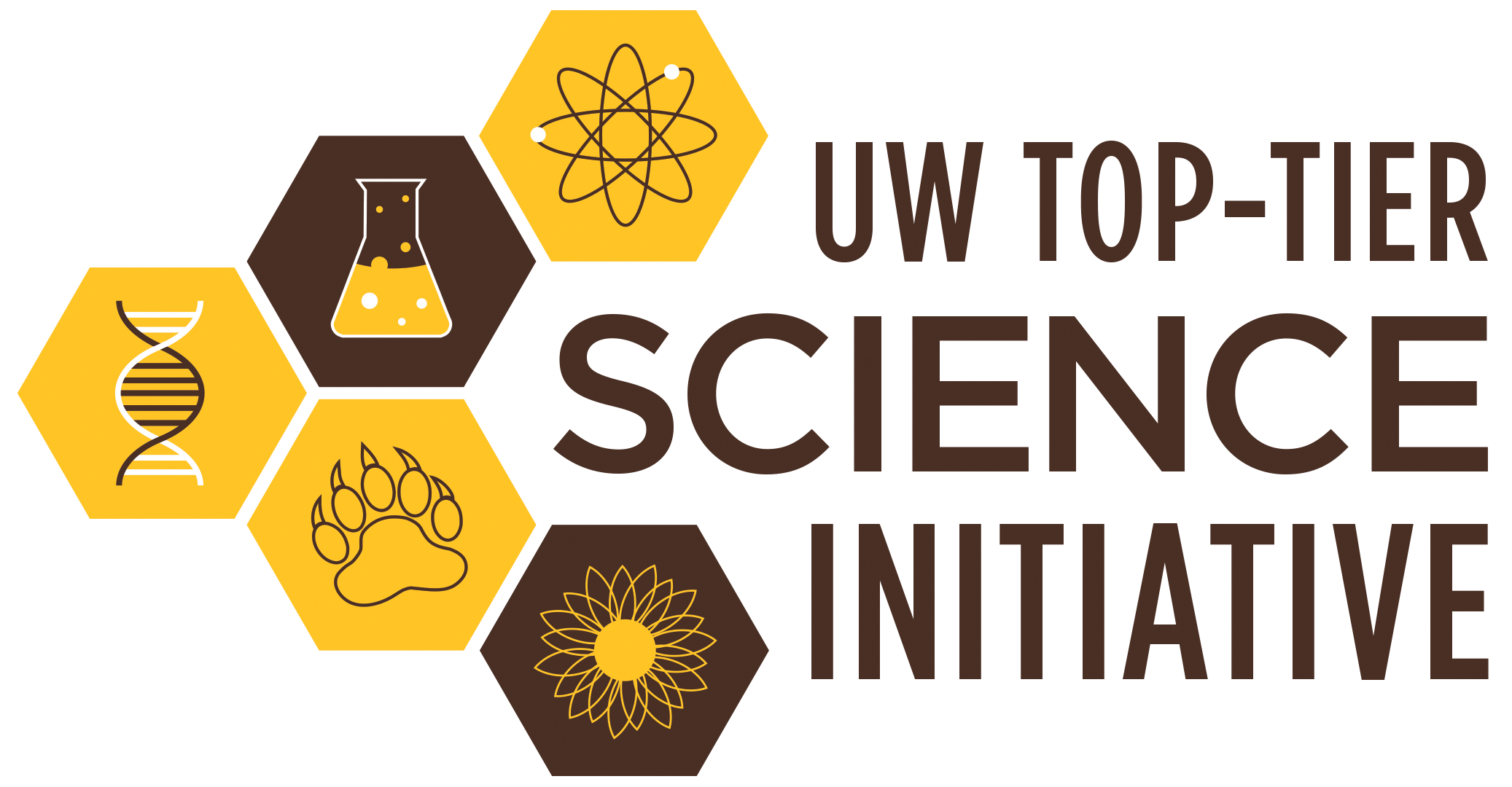 Measuring Changes in Students’ Perception of Active Learning and Feelings of Inclusion
Original Lilly Conference on College Teaching
Kerry Sondgeroth, Michele Larson, Rachel Watson
University of Wyoming
2019
Students’ Perception of Active Learning
Coding Activity
Form small groups 
Each group will receive a set of student responses to “code”, tape and a large white sheet of paper
Your task is to group the responses based on the following:
+/- Active Learning exposure
Was active learning experience positive/negative/neutral

Use tape and the white sheets provided to group your responses

5.   Take 1-2 minutes to discuss what the different colors of paper may represent
ACTIVE LEARNING EXPOSURE
YES
NO
NEGATIVE
POSITIVE
NEUTRAL
Active Learning Survey
Offered to faculty members who had participated in a year-long educational development program called the Learning Actively Mentoring Program (LAMP)

Developed in collaboration with trained faculty 

Measured
Students’ experience with active learning and how these experiences impacted their attitudes, feelings behaviors and sense of inclusion
Demographics (open-ended)
Administered using a Google form
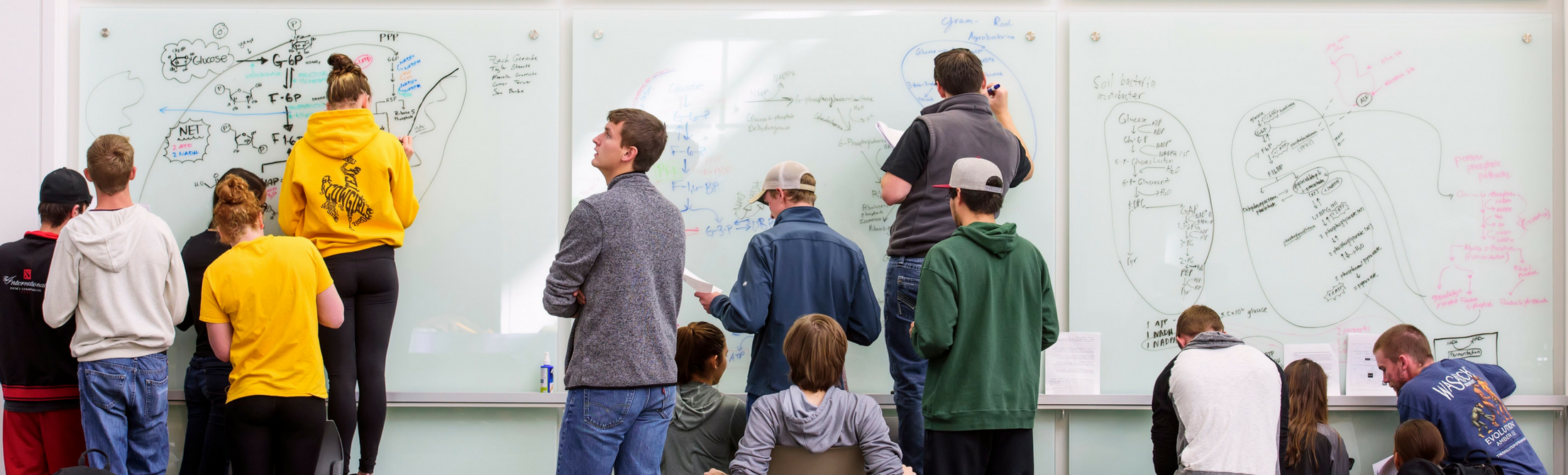 Coding Methods
Students were assigned a number so their anonymity was preserved

Response to a single question was coded by 3 faculty members
PRE-SEMESTER SURVEY QUESTION:  
Tell us about your experience with active learning prior to this semester.

POST-SEMESTER SURVEY QUESTION:  
What was your experience with active learning during this semester?
Results of Coding
6 Instructors participated in both the pre/post Active Learning Survey
Results from students with pre and/or post responses included
Pathogenic Microbiology 37
Geography
57
Life Science
12
Active Learning Survey
Food Science
3
Aerospace Science
8
Honors Colloquium
9
Examples of Raw Coding Data
PATHOGENIC MICROBIOLOGY
LIFE SCIENCE FOR NON-MAJORS
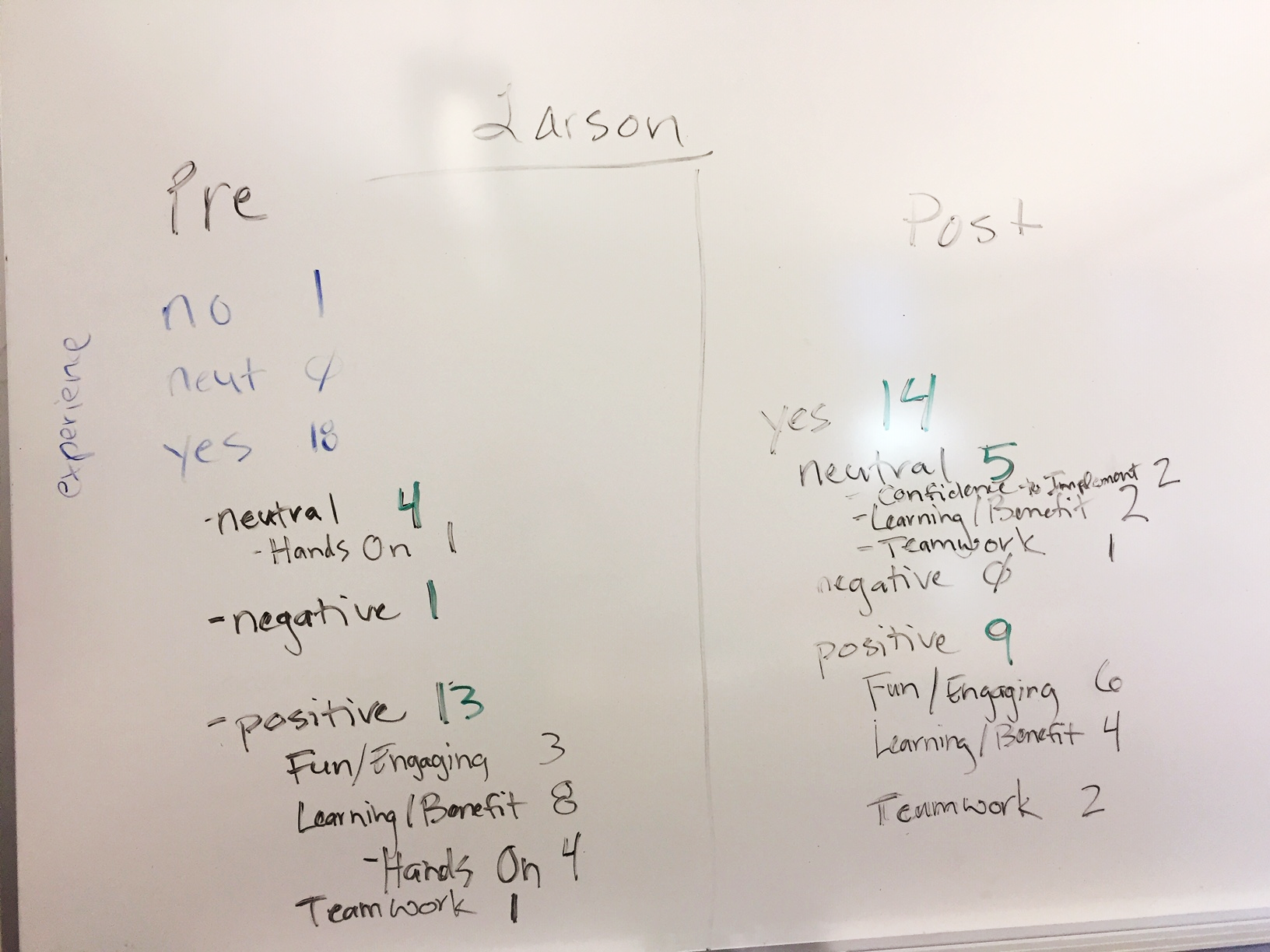 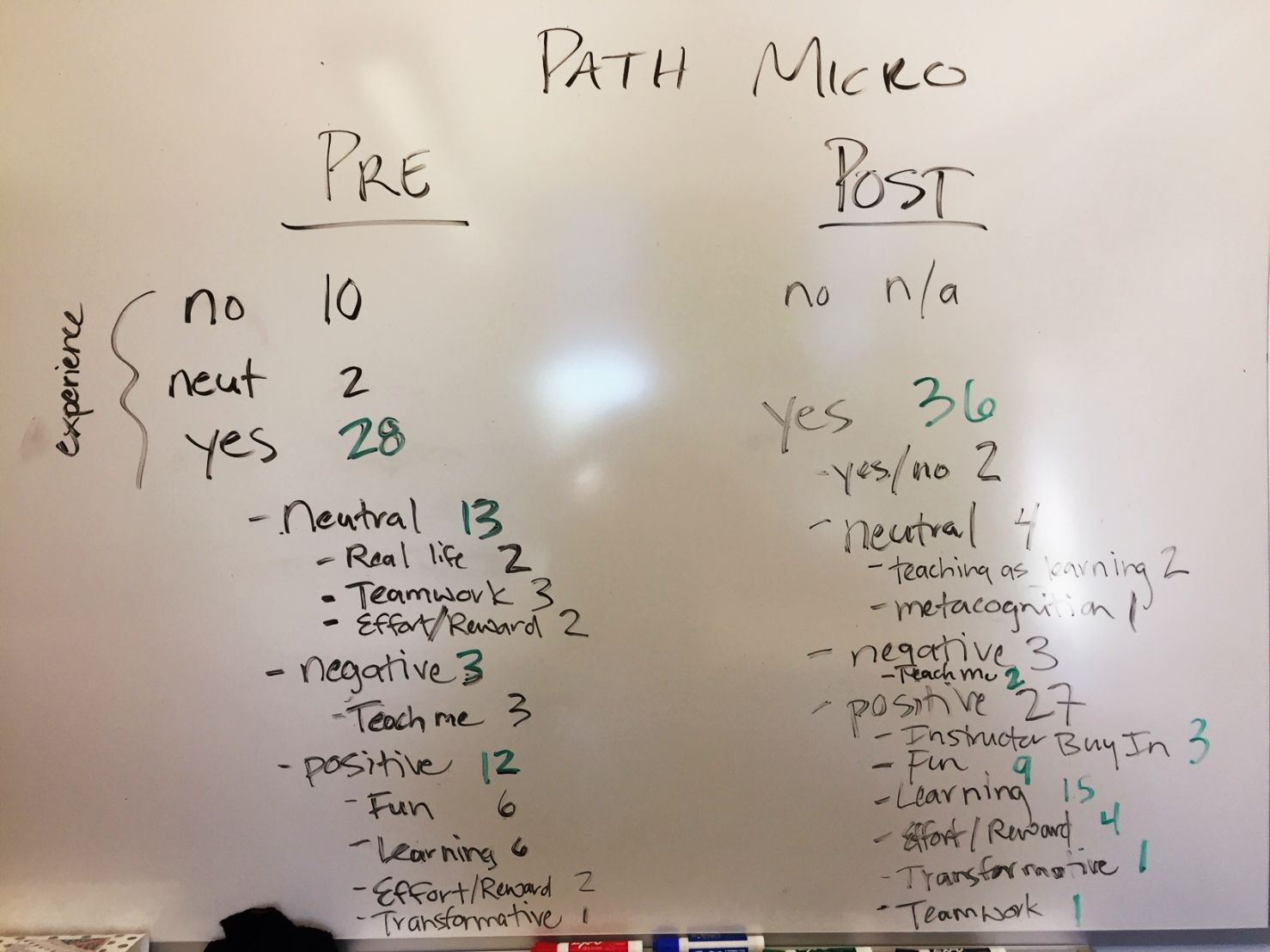 Results of Coding
45% increase in # of students 
with positive feelings about active learning
Emerging Themes with Active Learning
TEAMWORK
ENGAGEMENT
METACOGNITION
**Data from 14 Likert-type scale questions of a single course, 37 students
Assessing Inclusivity
Likert-type Scale Questions for Inclusivity
Utilized the Active Learning Survey
Only included students with both pre and post survey responses
7 questions:
I can equally participate in a team
I can study with peers from my team
I am afraid to ask questions when my team works together
I can contribute to team discussions
My opinion has been valued in team discussions
I am treated with respect by my instructor
I am treated with respect by my group members
I enjoy activities when they involve learning in a group
Likert-type Scale Questions for Inclusivity
5 possible responses, maximum score of 40
	Strongly agree  Agree  Neutral  Disagree  Strongly disagree
	      (5)		         (4)	  (3)	        (2)		       (1)
Total score converted to a percentage

I can equally participate in a team
I can study with peers from my team
*I am afraid to ask questions when my team works together
I can contribute to team discussions
My opinion has been valued in team discussions
I am treated with respect by my instructor
I am treated with respect by my group members
I enjoy activities when they involve learning in a group
Inclusivity Increased in UW Active Learning Classrooms Over 1 Semester
OVER 4% INCREASE IN INCLUSIVITY
Is there more inclusivity of marginalized groups with active learning?
Demographic Data
Utilized the Active Learning Survey

Questions for 
Race/Ethnicity
Biological Sex
*Gender Identity 
Sexuality
Disability (visible or invisible)
Transfer student

Back to the Active Learning Activity:  what the colored paper represents
Demographic Data
Utilized the Active Learning Survey

Questions regarding:
Race/Ethnicity
Biological Sex
*Gender Identity 
Sexuality
Disability (visible or invisible)
Transfer student

Back to the Active Learning Activity……what the colored paper represents
MALE
PRE
MALE
POST
FEMALE
PRE
FEMALE
POST
MINORITY
PRE
MINORITY
POST
NON-HETERO
PRE
NON-HETERO
POST
Demographics and Inclusivity
OVER 6% INCREASE IN INCLUSIVITY 
IN FEMALES
OVER 3% INCREASE IN INCLUSIVITY
 REGARDLESS OF RACE
Demographics and Inclusivity
OVER 4% INCREASE IN INCLUSIVITY 
REGARDLESS OF SEXUALITY
OVER 7% INCREASE IN INCLUSIVITY 
REGARDLESS OF DISABILITY
Demographics and Inclusivity
NEARLY 2.5% DECREASE IN INCLUSIVITY 
IF A TRANSFER STUDENT???
NEARLY 6% INCREASE IN INCLUSIVITY 
IF NON-TRANSFER STUDENT
Summary
Over the course of 1 semester, using 6 courses across multiple disciplines:

Approximately 100 students for both pre and post response to active learning exposure

Over 45% increase in number of students with positive feelings toward active learning

Approximately 120 students for both pre and post Likert-type scale questions

4% overall increase in inclusivity based on answers to Likert-type scale questions
6% increase if self-identified as female or a non-transfer student

The Active Learning Survey is available for you and your courses when you are ready!
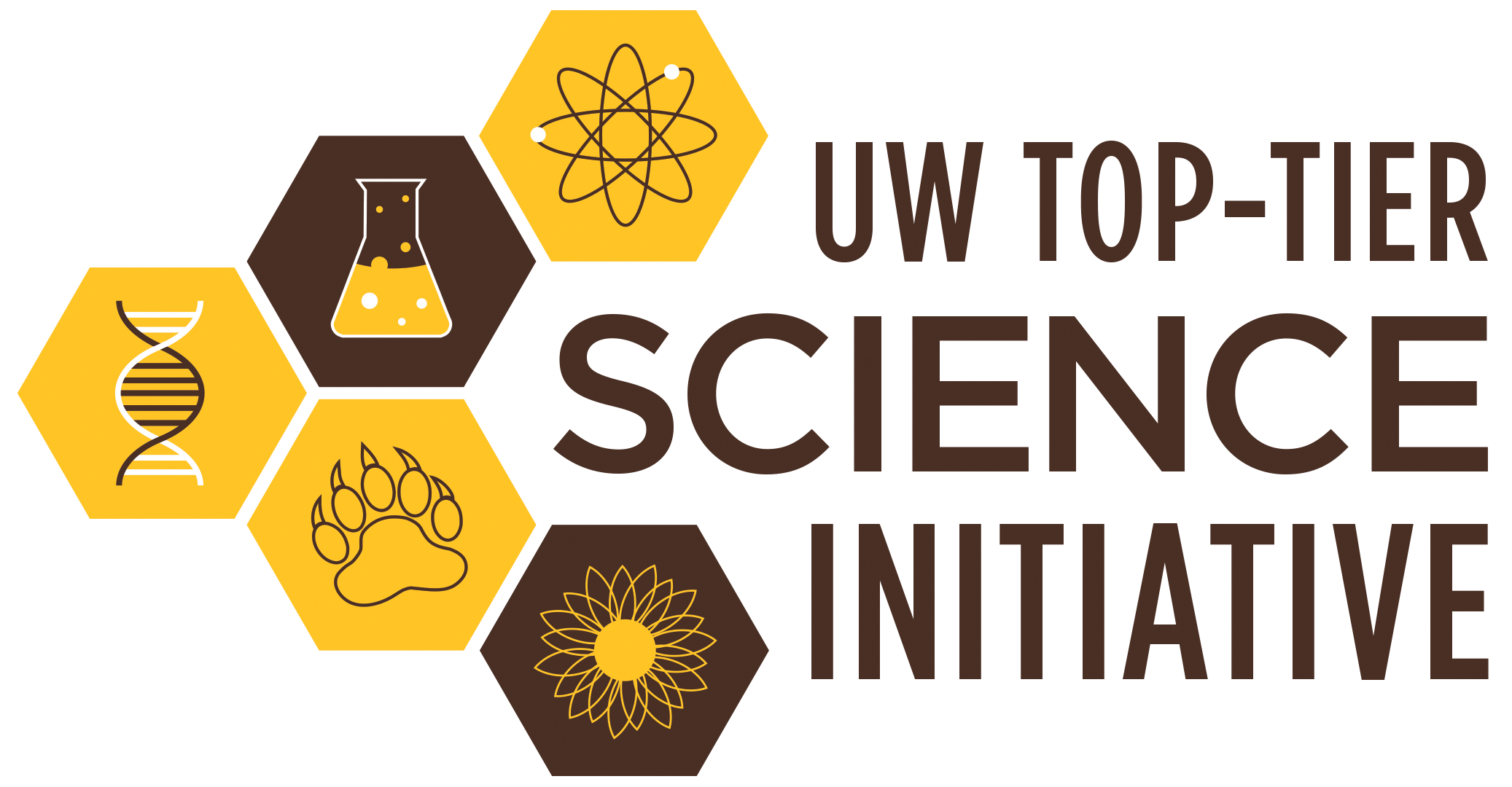 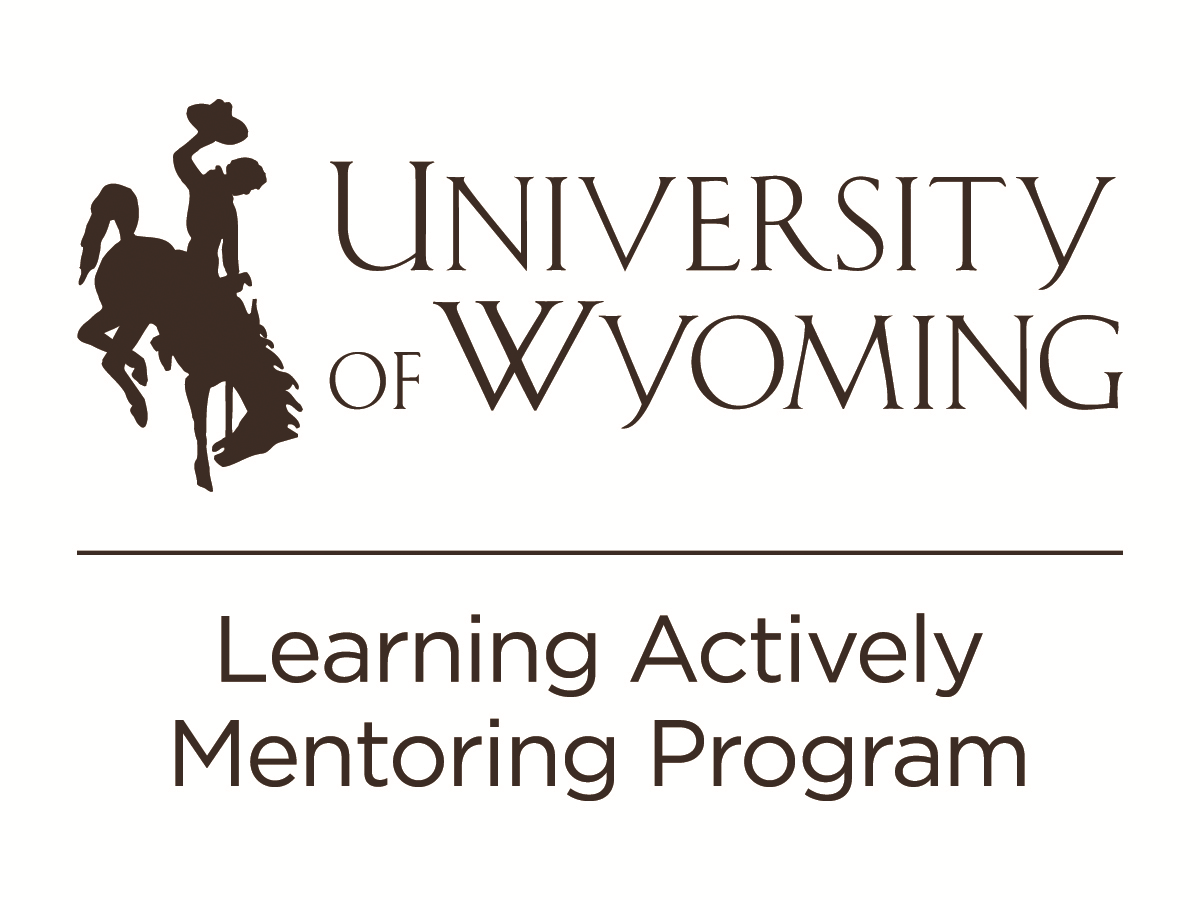 Acknowledgements
Rachel Watson
SI2 and LAMP fellowship program
Educator Learning Community “Leaving the Light On”

Funding
UW Science Initiative